SPaG Samurai Training
Spelling – Suffixes
Learn the Ways of the Samurai
A suffix is added to the end of a root word.
Suffixes can be used to change the tense (-ed, -ing) or the word classification (e.g. play      player = verb      noun).
In the case of suffixes, the spelling of the root word is often affected.
Some of the rules (though beware, there are always exceptions!):
If the root word ends in -e and the suffix begins with a vowel, the e is dropped, e.g. dare + ing = daring
If the root word ends in -y (preceded by a consonant), then the y becomes an i before all suffixes except -ing, e.g. try      tried and trying
-t / -te      -tion; -ss / - mit      -ssion; -d / -se      -sion; -c / -cs      cian
For most words, if the last three letters are consonant-vowel-consonant and the suffix begins with a vowel, then you double the last consonant
Practise the Ways
2. Identify the correct spelling.
biger    bigest    biggest
beginn    beginning    begining
spining    spiner    spinner
addict    addictted    addicttive
corrected    correctian    correctted
1. Identify and correct the misspelt word.
Scoring 100% in a spelling test is definitely achieveable.
Children brought out careing side in the old grouch.
The polititian campaigned for more school funding.
The conclussion of the film caused some confusion.
The goalkeeper droped the ball into the net.
3. Identify the out one out and correct it.
musician   magician   optishun   electrician      
action   invention   completion   affectian	
tenssion   extension   confusion   excision	
admission   discussion   expresion   omission
expanssion   contraction   procession   mathematician
4. Rearrange the letters to give     the correct spelling.
o   u   s   m   y   s   t   e   r   i
f   u   l   b   e   a   u   t   i
i   s   e   s   p   e   c   i   a   l
e   r   s   h   i   p   l   e   a   d
m   e   n   t   a   r   g   u
Have You Mastered It?
1. Identify and correct the misspelt word.
Scoring 100% in a spelling test is definitely achieveable. (achievable)
Children brought out careing side in the old grouch. (caring)
The polititian campaigned for more school funding. (politician)
The conclussion of the film caused some confusion. (conclusion)
The goalkeeper droped the ball into the net. (dropped)
2. Identify the correct spelling.
biger    bigest    biggest
beginn    beginning    begining
spining    spiner    spinner
  addict    addictted    addicttive
  corrected    correctian    correctted
3. Identify the odd one out and correct it.
musician   magician   optishun   electrician   (optician)
action   invention   completion   affectian   (affection)
tenssion   extension   confusion   excision   (tension)
admission   discussion   expresion   omission   (expression)
expanssion   contraction   procession   mathematician   (expansion)
4. Rearrange the letters to give     the correct spelling.
mysterious
beautiful
specialise
leadership
argument
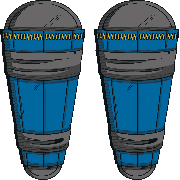 Full marks to secure